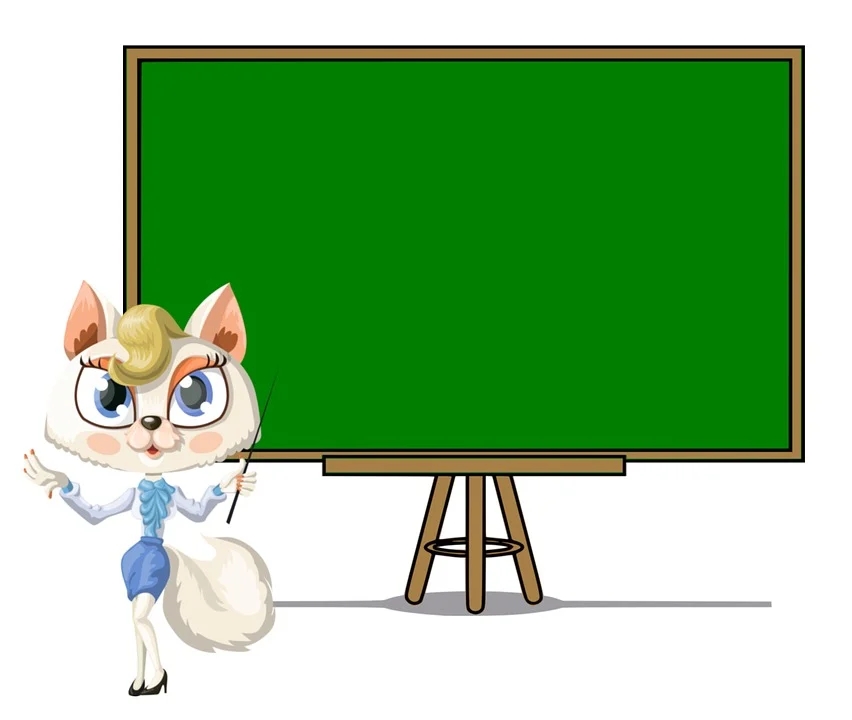 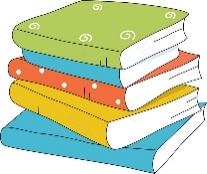 四
下
学
数
7.3 画平移后的图形
讲师：PPT818
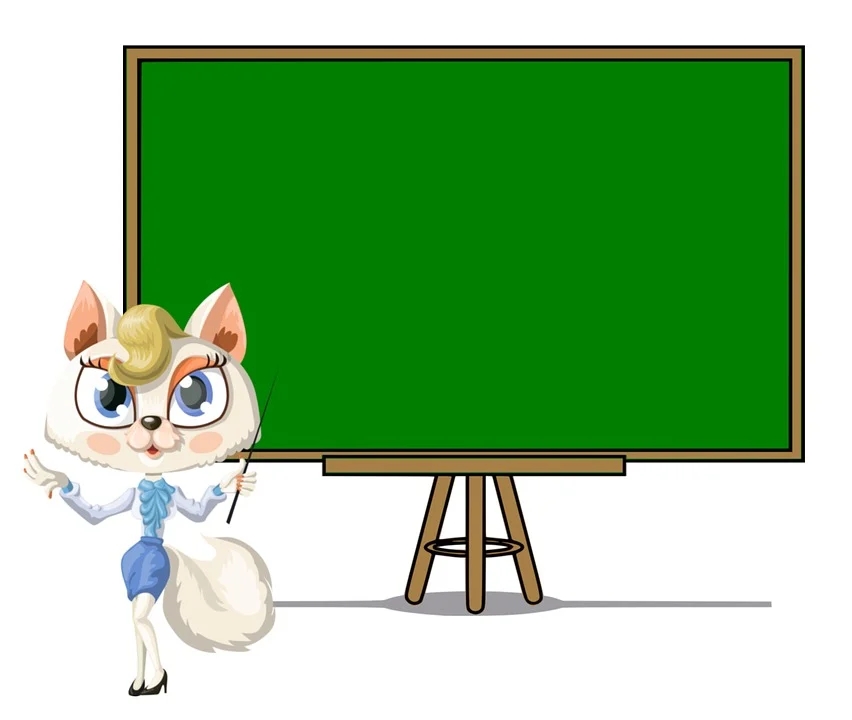 目  
录
1
温故知新
CONTENTS
2
新知探究
3
课堂练习
4
课堂小结
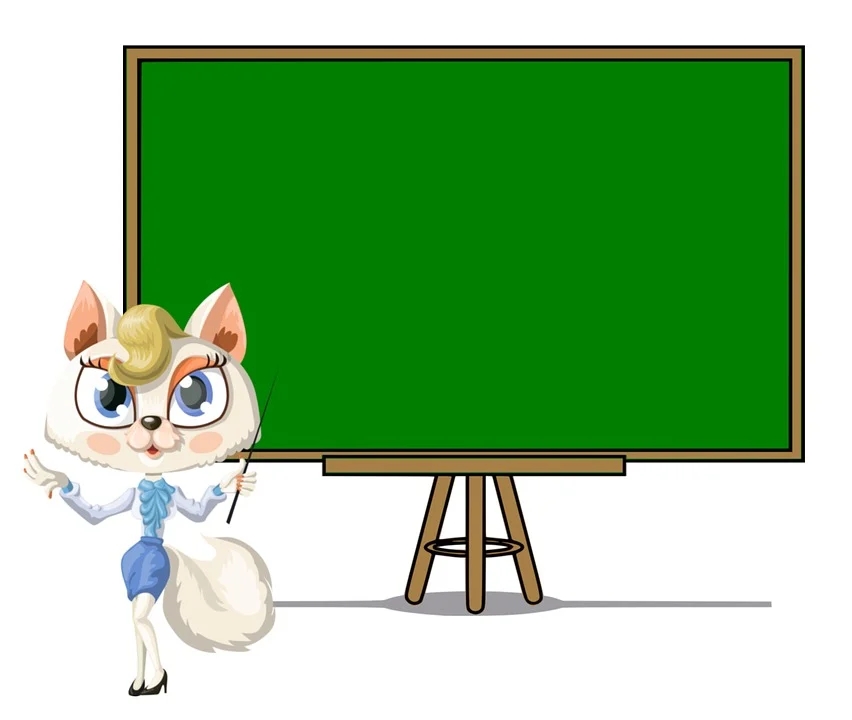 温故知新
03
1
学而时习之，不亦说乎
温故知新
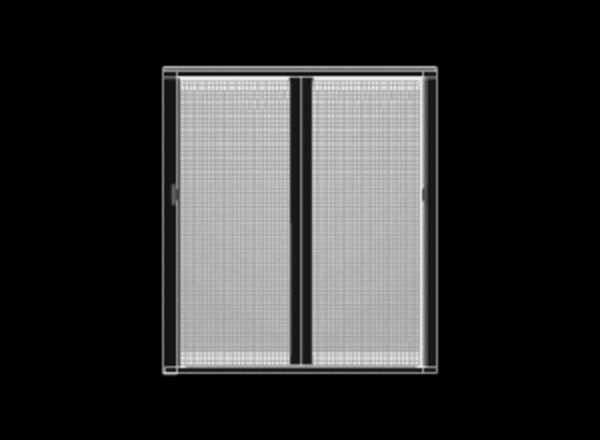 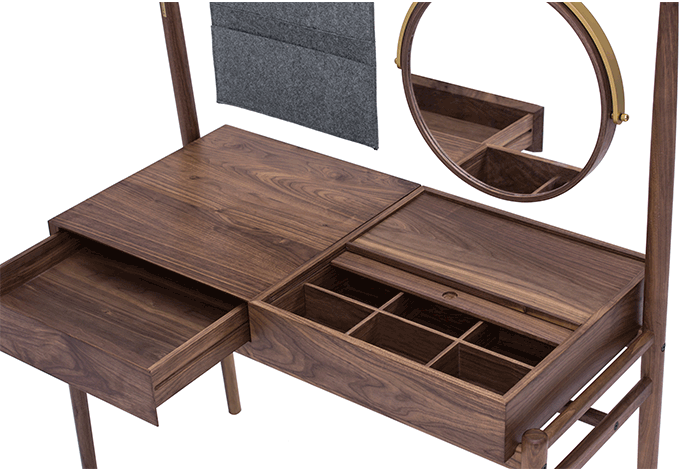 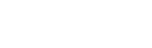 推拉门窗
推拉抽屉板
温故知新
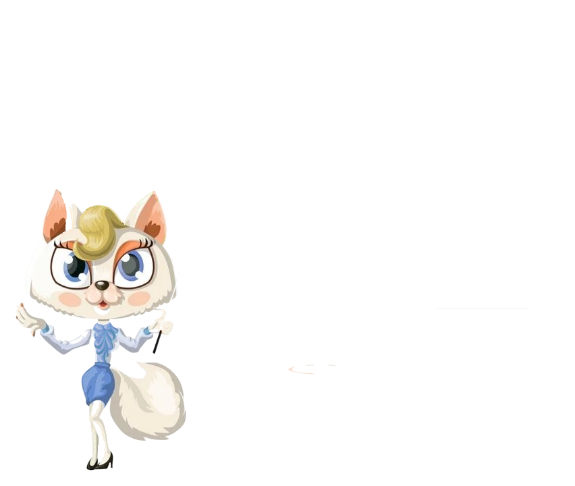 图中的三角形发生了平移。
1.在平面内，将一个图形沿某个方向，移动一定的距离，这样的图形运动叫做平移。
位置。
2.平移不改变图形的
形状、
大小,
只改变图形的
3.图形的平移其实也就是对应点的平移距离。
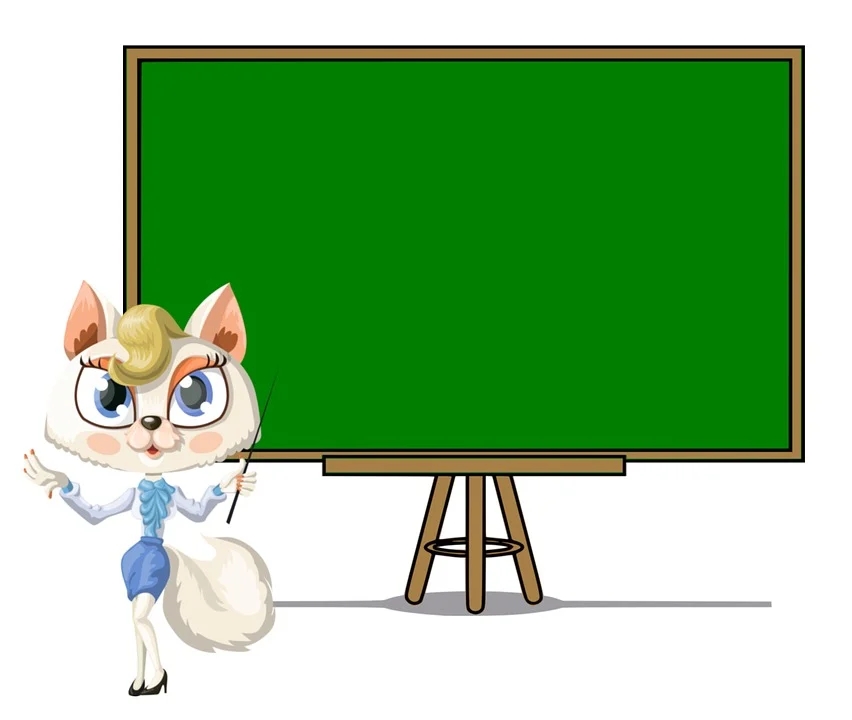 新知探究
03
2
学，然后知不足。
新知探究
A
·
B
G
·
·
·
·
C
F
·
·
E
D
新知探究
做一做：标记出图形平移后的各个顶点，并把各点连起来。
·
A′
向上平移5格
·
·
·
·
B′
G′
F′
C′
·
·
E′
D′
A
·
B
G
·
·
·
·
C
F
·
·
E
D
新知探究
做一做：标记出图形平移后的各个顶点，并把各点连起来。
A
·
·
A′
B
G
·
·
·
·
·
·
·
B′
·
G′
C
F′
F
C′
·
·
·
·
E
D
E′
D′
向右平移7格
新知探究
思考:下面平移后的图形是怎样得到的?数一数，填一填。
向(      )平移(  )格
6
左
向(      )平移(  )格
下
4
新知探究
1.找顶点。找到图形的各个顶点。
2.定方向。确定图形的平移方向。
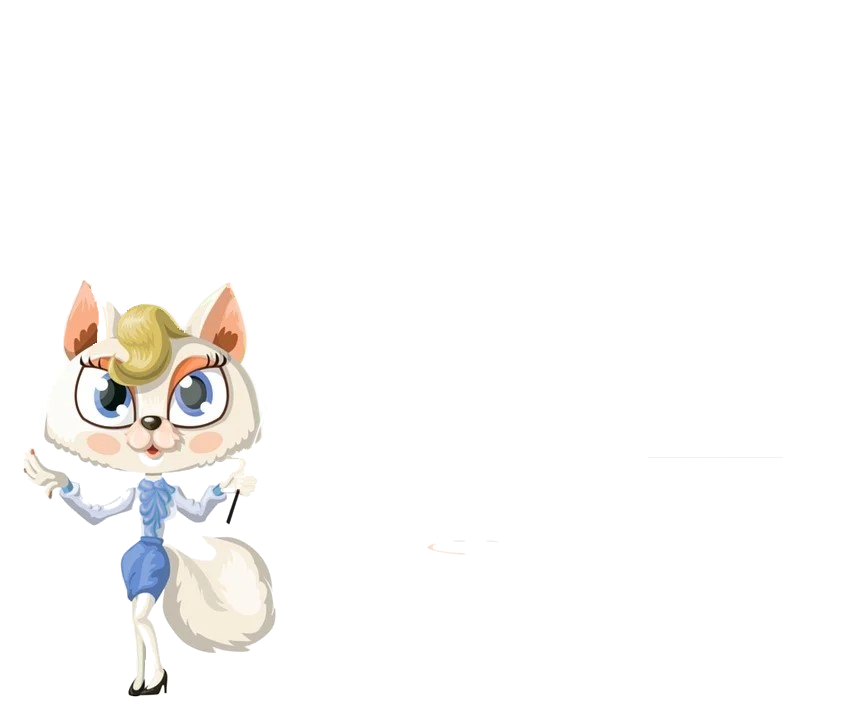 3.数格子。根据图形的平移距离,确定平移后的关键点。
4.连线。依次连接平移后的各个顶点。
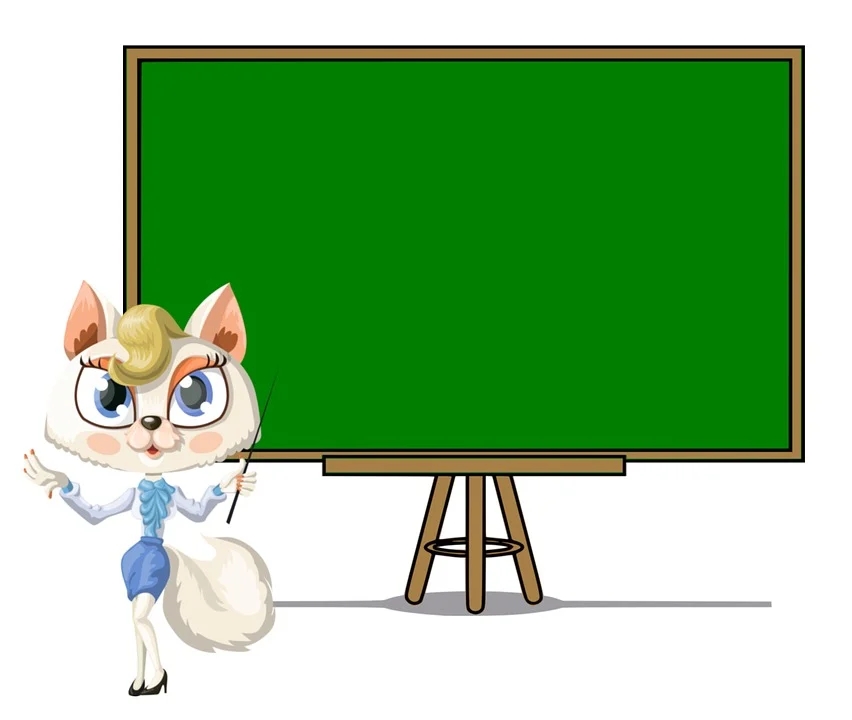 课堂练习
03
3
纸上得来终觉浅,绝知此事要躬行
平移(  )格
平移5格
课堂练习
9
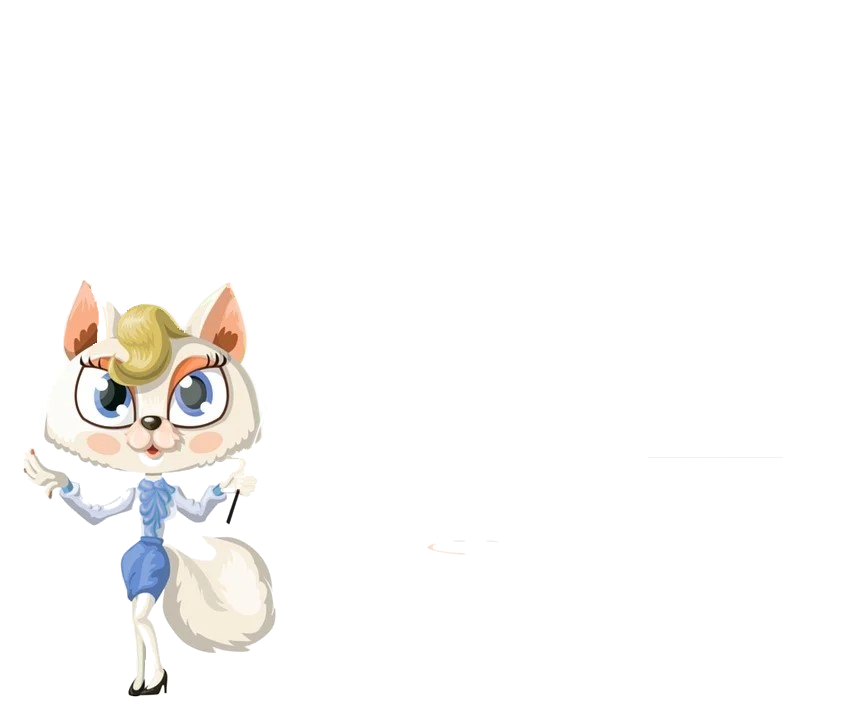 课堂练习
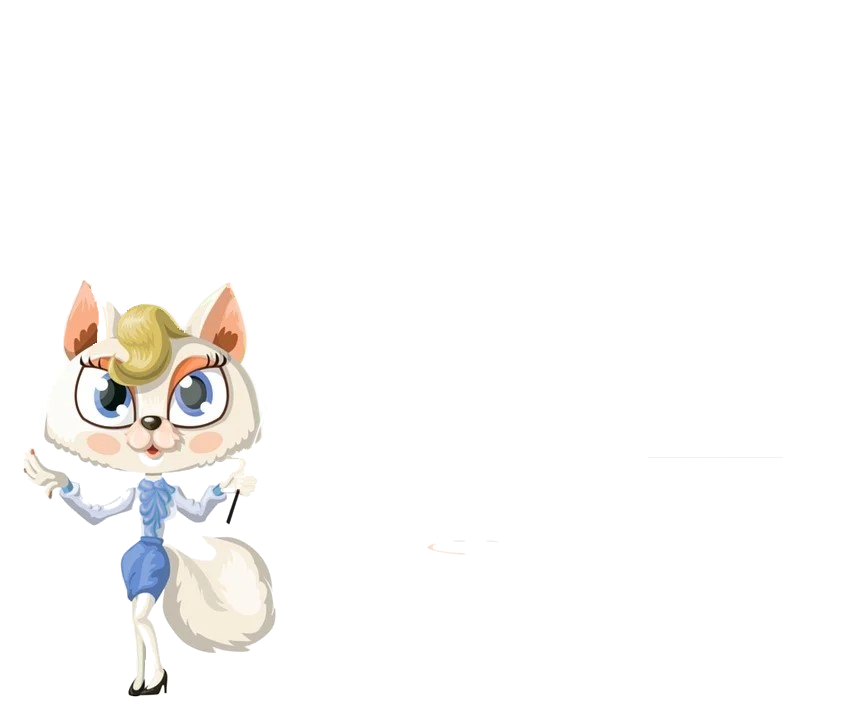 平移8格
平移3格
课堂练习
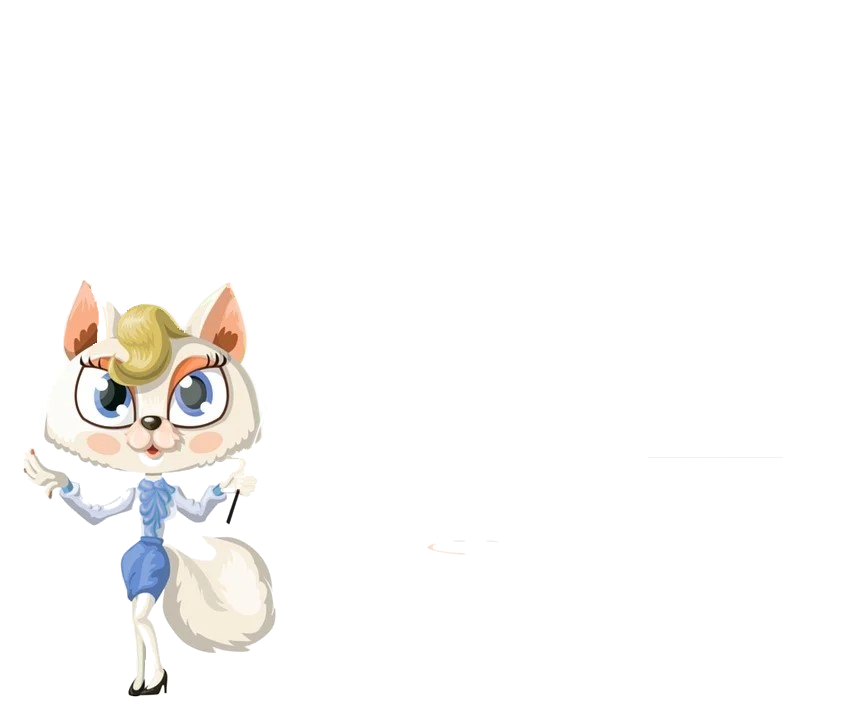 平移10格
课堂练习
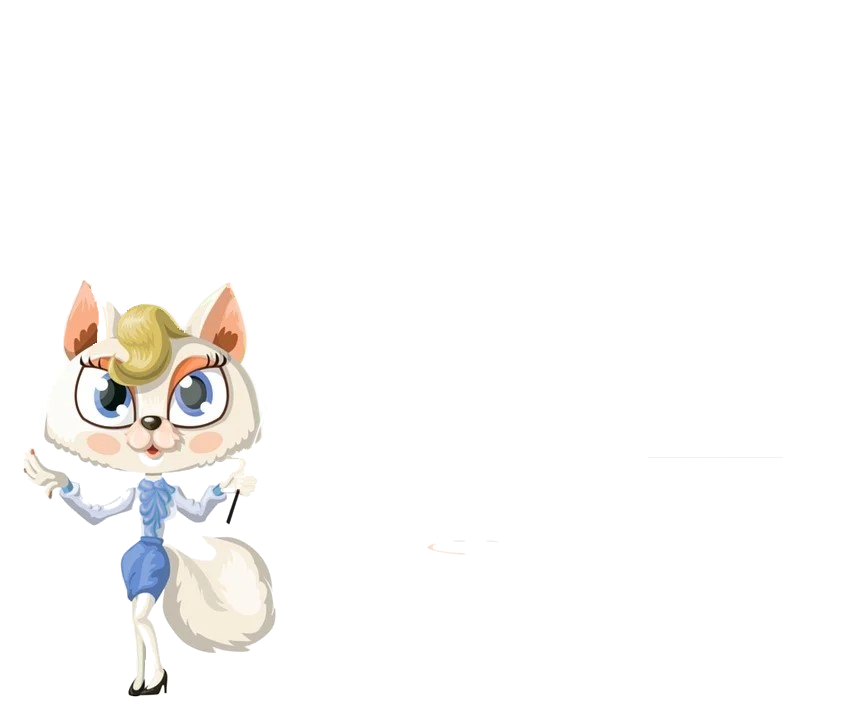 课堂练习
B
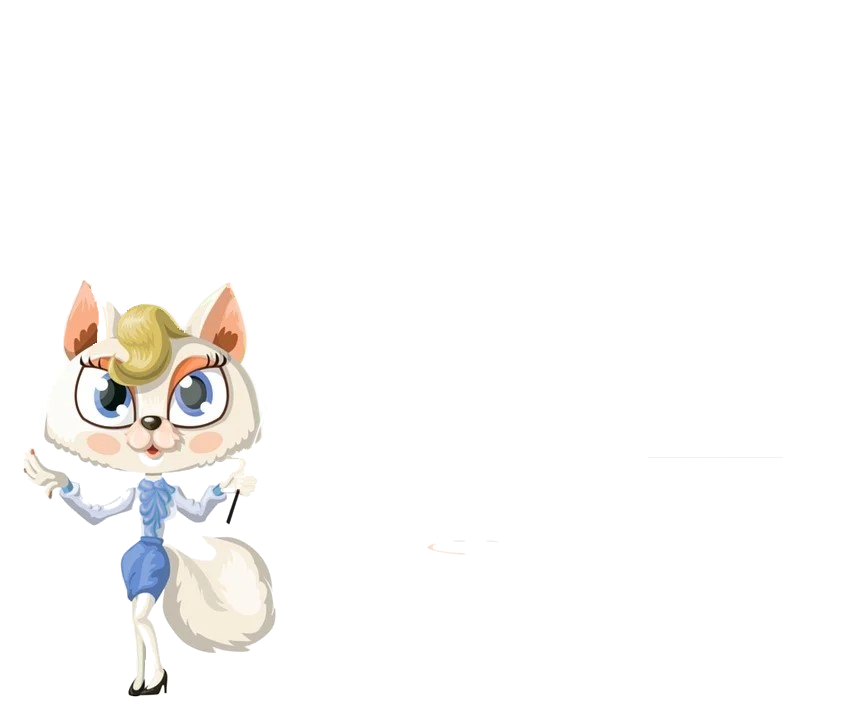 E
C
A
D
1.B是A向上平移(    ) 格得到的;
2.C是A向(     )平移(    )格得到的;
3.D是A向(     )平移(    )格得到的;
4.E是A向(     )平移(    )格得到的;
5
右
6
3
下
8
左
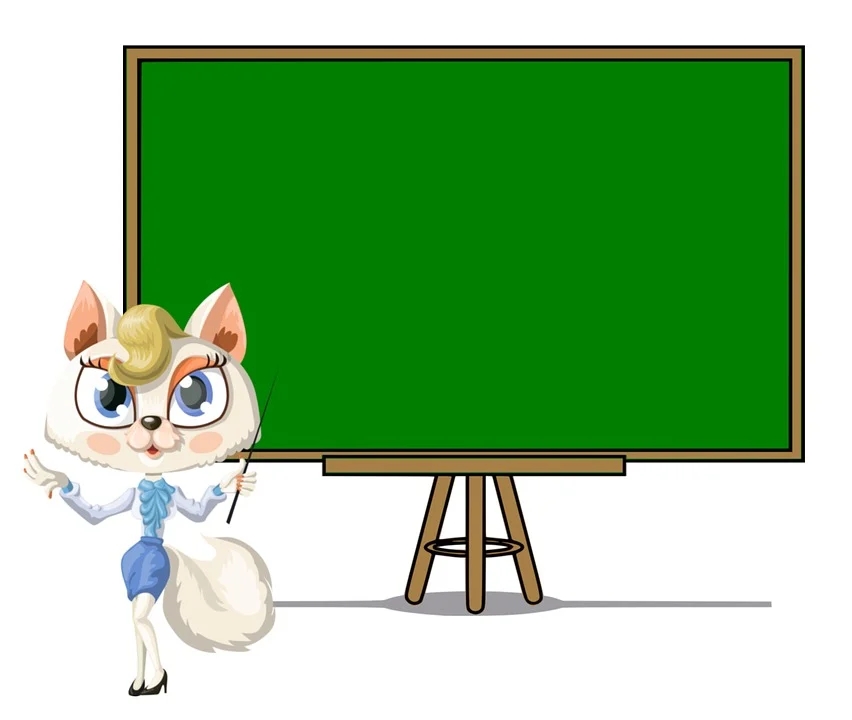 课堂小结
03
4
学而不思则惘，思而不学则殆
课堂小结
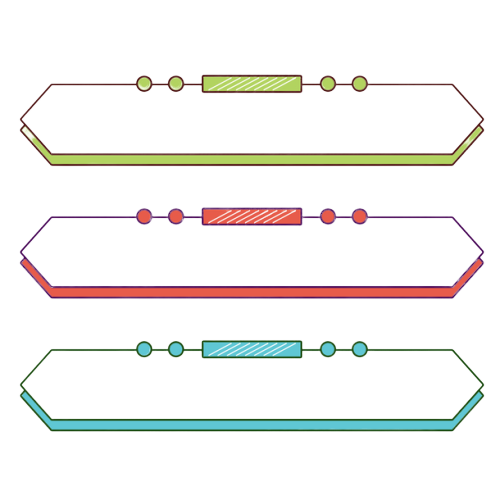 知识小结
平移两要素：方向和距离。
平移后的图形：大小和形状不变，
                          位置发生变化。
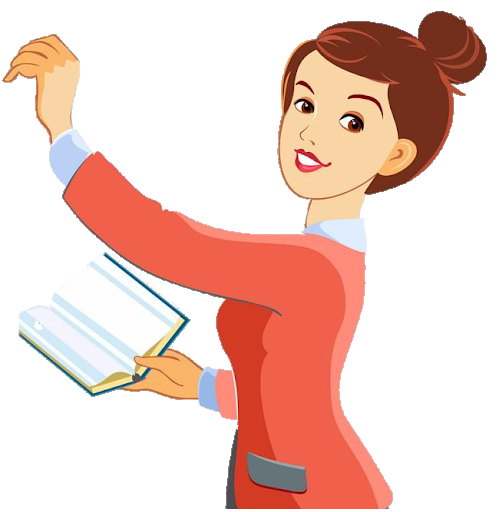 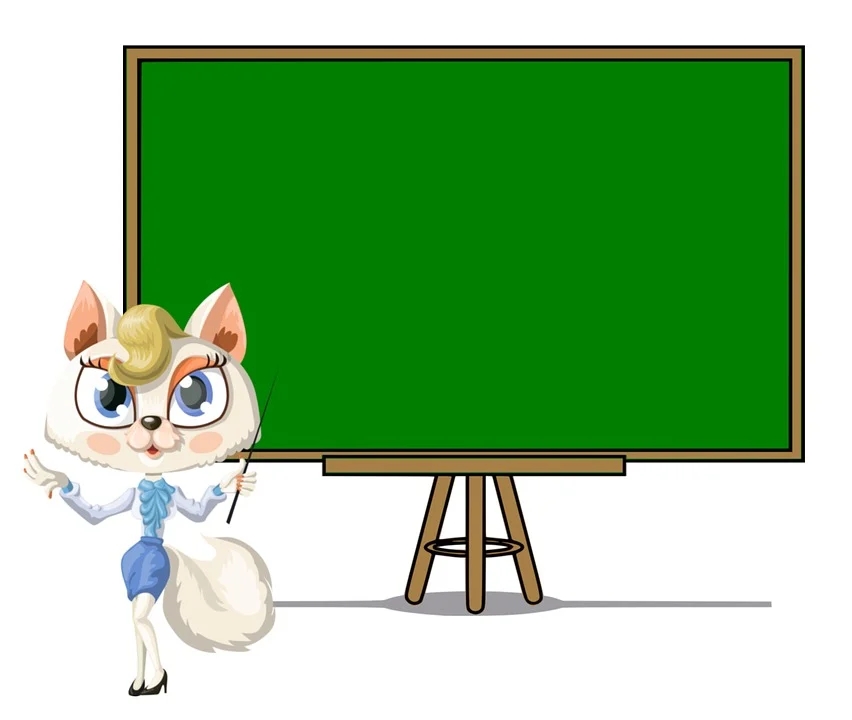 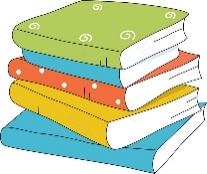 四
下
学
数
感谢各位的聆听
讲师：PPT818